Mapa na língua
SENTIDOS
a causa das coisas
pequenos conhecimentos de ciência para meninos curiosos
Mapa na língua
SENTIDOS
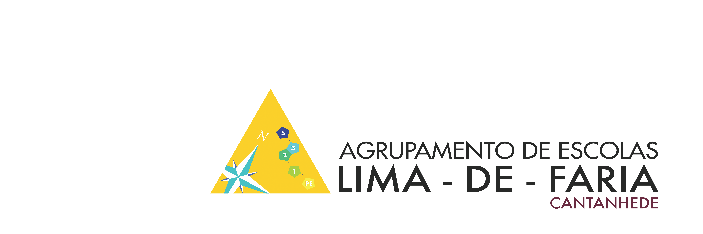 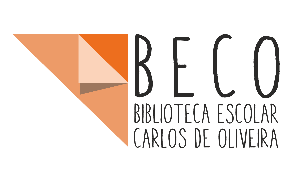 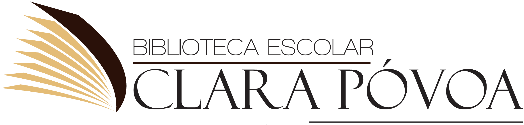 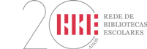 Material
Açúcar
Sal
Sumo de limão
Sumo de laranja
Vinagre
Café
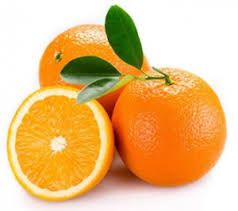 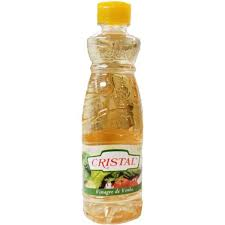 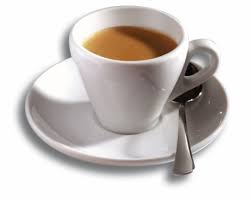 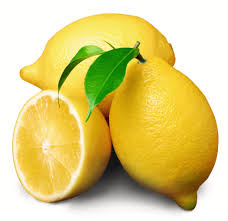 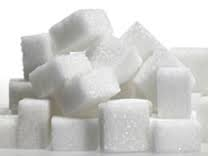 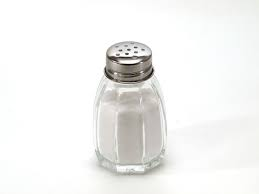 Figura 1
A causa das coisas
Pequenos conhecimentos de ciência para meninos curiosos
Procedimento
Começa por colocar na boca um pouquinho de açúcar. 
Saboreando-o, identifica a zona da tua língua que te permite descobrir que é doce.
A causa das coisas
Pequenos conhecimentos de ciência para meninos curiosos
Procedimento

Repete o procedimento com os outros materiais que escolheste para testar os vários gostos. 

Lembra-te de descobrir as zonas de gosto da tua língua.
A causa das coisas
Pequenos conhecimentos de ciência para meninos curiosos
Observação
Cada parte da tua língua dá-te a informação de um gosto. 

Se provares materiais diferentes que tenham o mesmo gosto, eles atuam na mesma parte da língua.
A causa das coisas
Pequenos conhecimentos de ciência para meninos curiosos
Explicação
Porque achas que isto acontece?

A tua língua pode detetar quatro sabores básicos: amargo, doce, salgado e ácido. 

Diferentes partes da língua saboreiam gostos diferentes. 

Em algumas pessoas essas zonas do gosto podem estar sobrepostas. 

Compara o mapa da tua língua com o mapa da língua do monstro na figura.
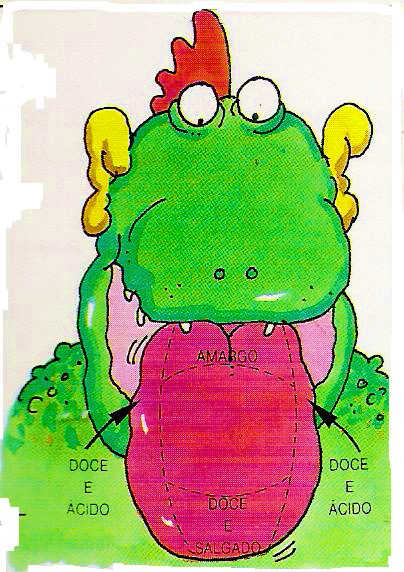 Figura 2
A causa das coisas
Pequenos conhecimentos de ciência para meninos curiosos
Sugestão de outras experiências
Repete esta experiência com os alimentos que mais gostas. 

Que tipo ou tipos de gosto preferes?
A causa das coisas
Pequenos conhecimentos de ciência para meninos curiosos
Ficha técnica
Titulo: Mapa na língua
Protocolo científico: Ana Pimentel
Voz: Alexandra Caldeira
Edição áudio: Isabel Bernardo
Design e edição vídeo: Isabel Bernardo e Sílvia Fernandes
Tema: Sentidos
Série: A causa das coisas. Pequenos conhecimentos de ciência para meninos curiosos. N.º 13.
Edição: Serviço das Bibliotecas Escolares, 2015 e 2016
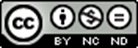 Propagação do som is licensed under a Creative Commons Atribuição-NãoComercial-SemDerivações 4.0 Internacional License.